Midwest Big Data Hub
Edward Seidel
Director, NCSA
Founder Prof. of Physics, Prof of Astronomy

On behalf of the Midwest Big Data Hub
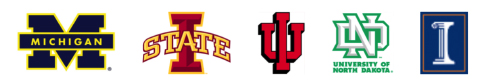 Brian Athey      Sarah Nusser 	  Beth Plale   Josh Riedy   Ed Seidel
1
SEEDCorn: Sustainable Enabling Environment for Data Collaboration (aka MBDH)
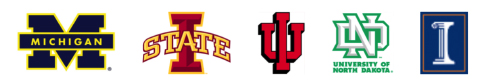 A partnership of academia, government, industry, nonprofits
Over 100 partners already
Colleges, Universities, Medical Centers, of all types
Industry, Non-profits, NGOs
States, cities, communities
Spokes Currently Identified by MBDH(Leaders across midwest for each area!)
Network Science
Including Data Intensive Research in the Social, Behavioral, and Economic Sciences….
Urban Science
Including Smart and Connected Communities…
Business Analytics
Digital Agriculture
Transportation
Advanced Manufacturing
Food, Energy, Water
Healthcare & Biomedical Research
Including neuroscience…
Others as proposed…
Including Data Privacy
Spokes are supported by the Hub
Crosscutting Rings Supported by MBDH
Data Science
Including Data Intensive Research in the Social, Behavioral, and Economic Sciences…
Replicability and Reproducibility in Data Science 
Education
Including new approaches to STEM learning environments… 
Data Tools and Services
Rings are cross-cutting, supporting all spokes
Goals and Outcomes/Impacts Expected
Strengthening, creating and securing funding numerous new public-private partnerships
Additional funding from agencies (NSF, NIH, DOE, NIST, USDA…), NGOs, governments, industry will be sought
Accelerating technology transfer projects
Introducing new Big Data educational activities into universities, industry and government
Data policies, management, and best practices with real data for real impact
Will involve, train many young data scientists
Goals and Outcomes/Impacts Expected
Starting pilots in data environments (SEEDCorn!)
Collaborations will come together to develop and test new approaches to data sharing, policies, algorithms
Will work with various organizations to test pilots with real data
For example: helping farmers balance productivity and sustainability with detailed data on crop growth, soil conditions & environment
Research Data Alliance (RDA), National Data Service (NDS), other orgs.  HPC centers supporting pilots
Developing and implementing new sustainability models
Models for long term data stewardship, private-public partnerships, educational practice
Different approaches will be needed!
We are just getting started!
We are bootstrappping our way to function
Executive Director sought!
You are invited to join!
Our initial planning involves a series of startup meetings beginning in January…
Check out our website at midwestbigdatahub.org
White papers, interim steering group leadership, and more...
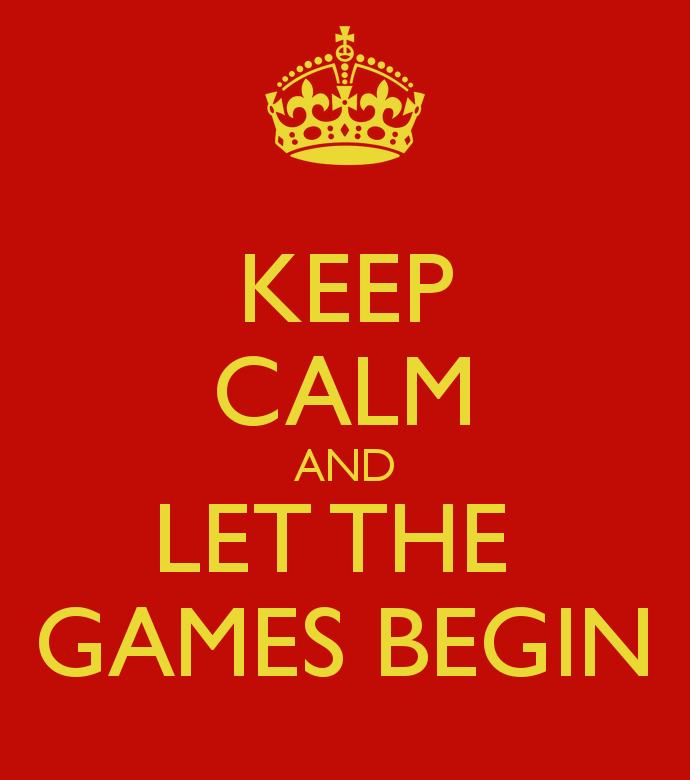 Let the Hubs begin!!
Timeline
Key Near-term Dates for Hub Actions
Nov 6: Steering Committee mails
Nov 9: Mailing entire collaboration with guidelines for how to propose MBDH activities
If not already involved, sign up on website if want to receive this
Dec 9: Draft LOI due
Proposers to coordinate with spoke leads if appropriate
Additional document describing how you leverage hub assets, what you expect, what data collections you might bring, and more…see website and mail for details
Dec 16:  Hub governance team meet in Chicago to plan
Mid January:  First All Hands meeting
Summary
MBDH is highly integrative across all sectors from academia, governments, NGOs, and industry
Building collaborations around grand challenges in science and society, focused on Midwest region
Helping to automate big data life cycle
Enablign access to and increasing use of dat aassets
Regional structure to bring together communities across region, nation
Focus on problems of the region, and beyond
Working groups formed, interim steering committee, workshops planned
We are starting to prepare for first NSF spoke solicitation
Join us!